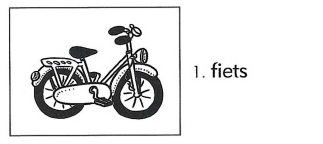 ie
/ie/